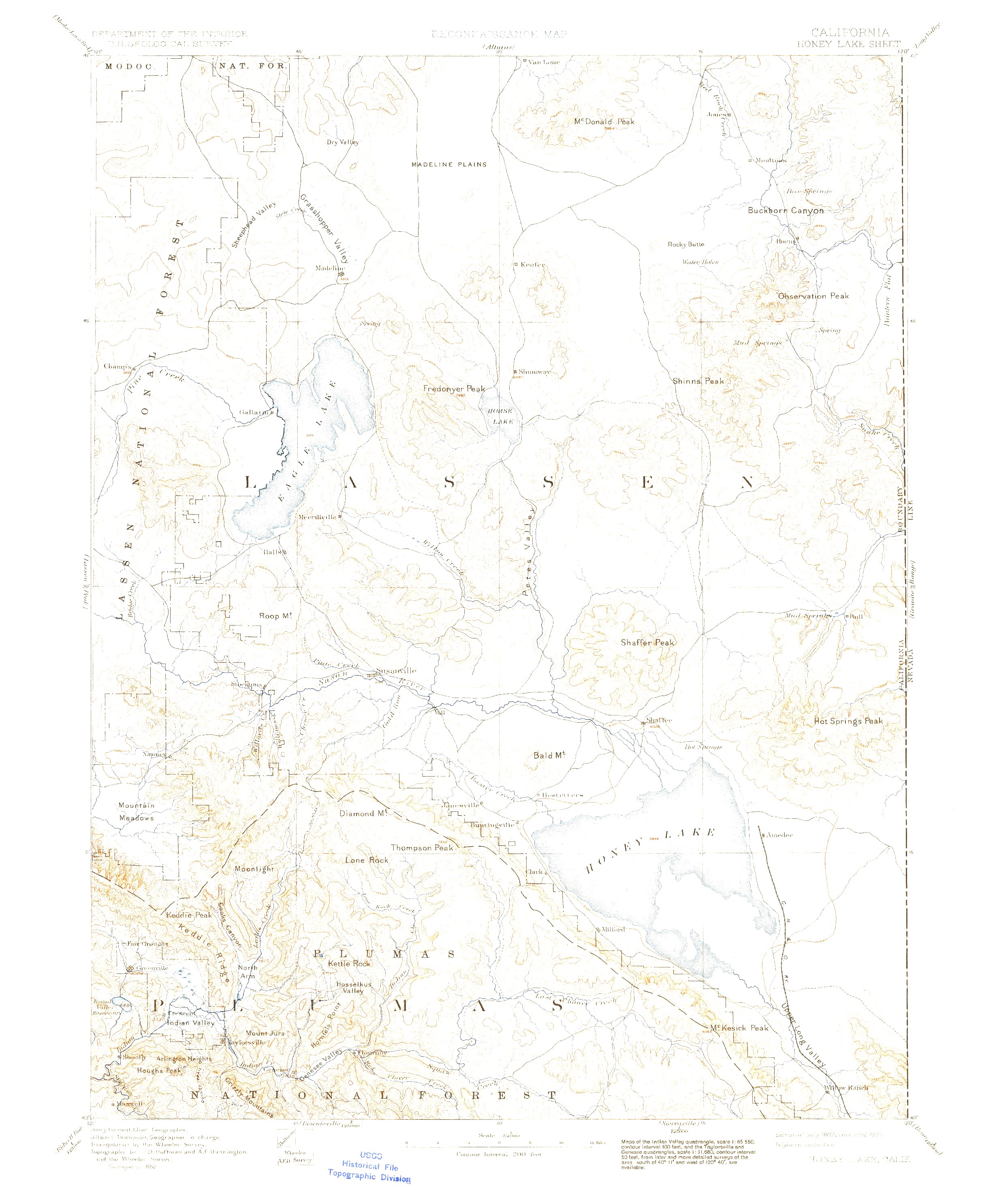 SVS Consulting Services
Generating Extraordinary Results 
Through Leadership GROWTH & Skills
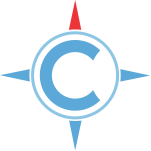 Leadership & Organizational Development for Individuals, Teams and Organizations
Copyright © 2014-2017 Martin Hall & Suzanne Van Stralen. All rights Reserved
WHAT BURNING QUESTIONS FRAME OUR WORK?
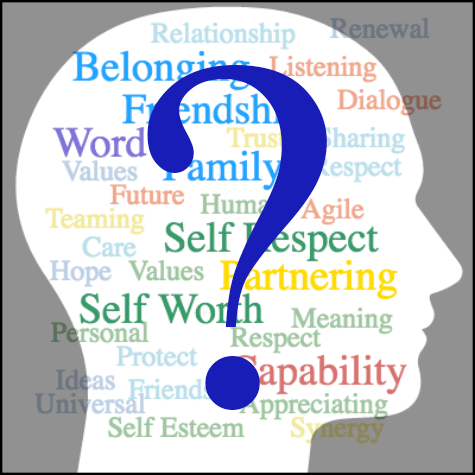 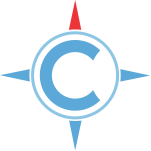 HOW DO WE DEVELOP FRESH THINKING AND NEW SKILLS?
Develop Creative and Innovative Thinking for Organizations, Schools and Communities
Shift Organizational Culture to be More Agile and Adaptive
Focus on Mindsets, Beliefs, Skills and Behaviors for Personal, Team, and Current Challenges
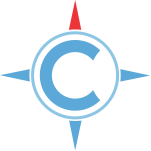 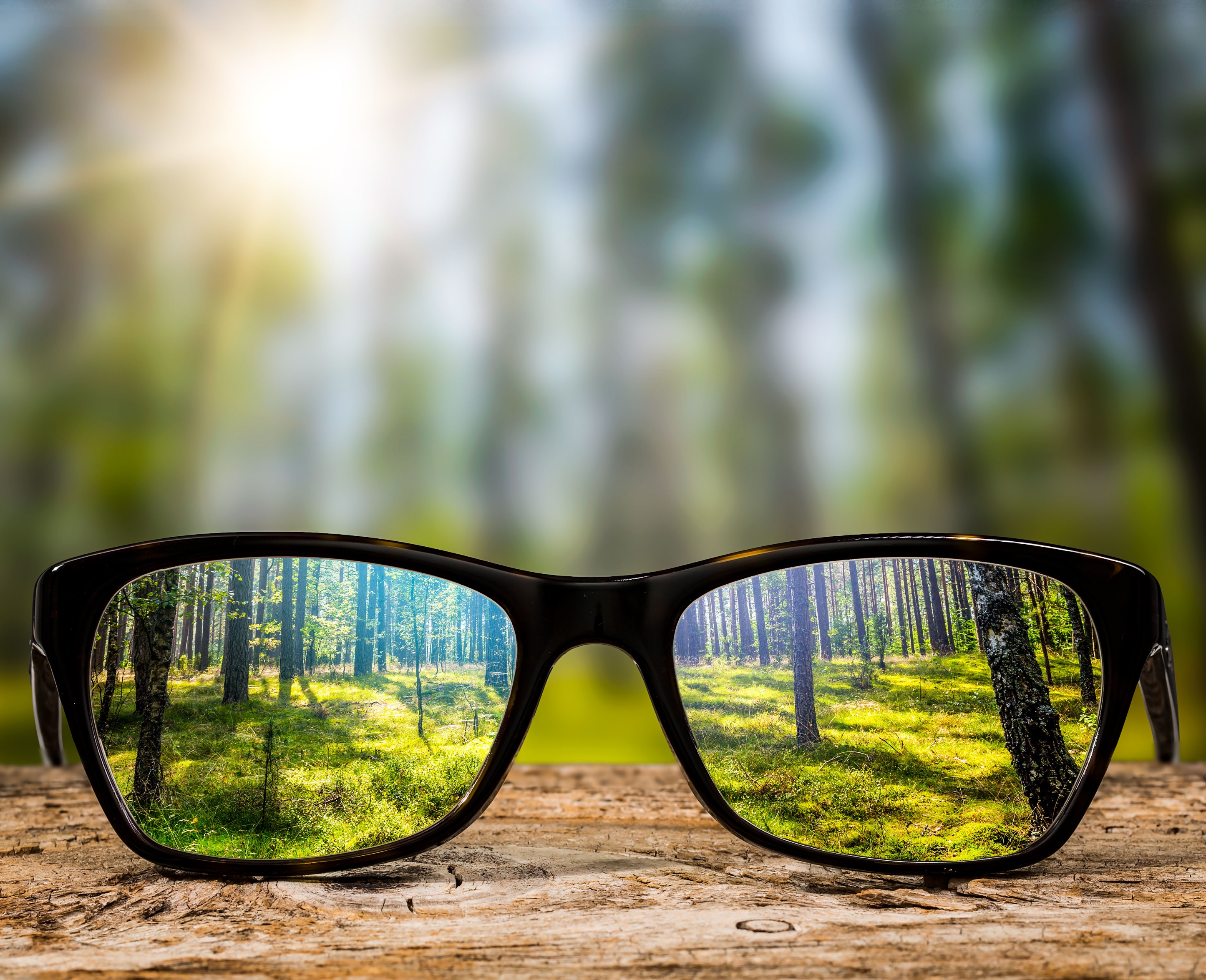 HOW DO WE manage greater complexity?
People need an expanded lens to get more information to make better decisions and take more effective action.
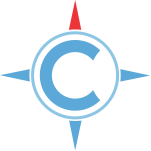 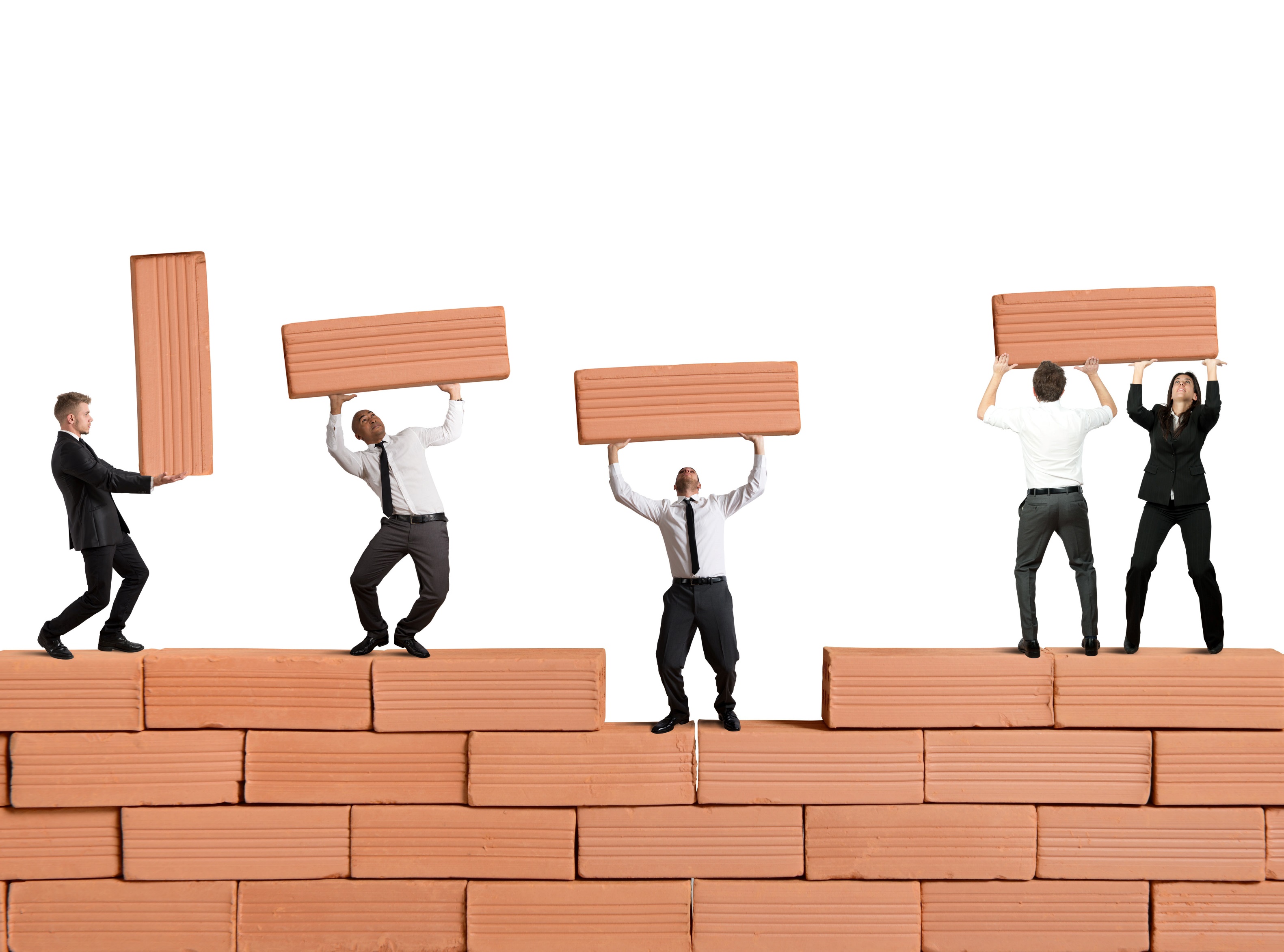 HOW DO WE build Career Readiness and Workplace Skills?
Personal Leadership Path Through Self Discovery Process
Self-Branding Digital Emblem
Workplace Skills and Competencies
Action Plan and Strategy Statement
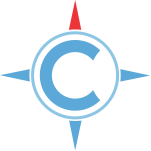 How Do We Navigate the Future?
Hybrid Learning Program
Inquiry and Action Research
Our Leadership Path, Beliefs, Pathways and Skills
Coaching and Mentoring
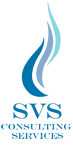 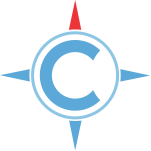 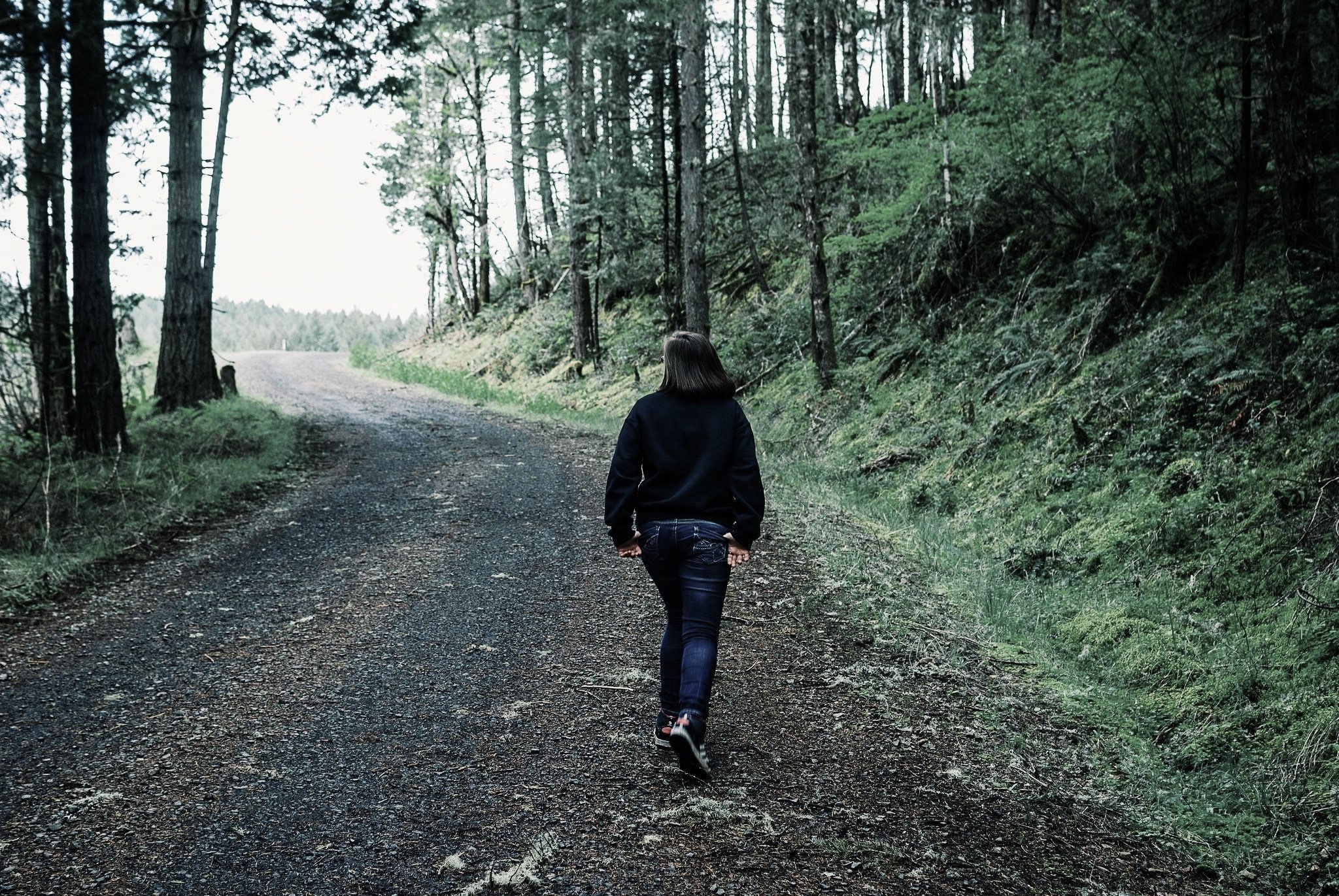 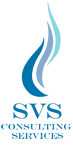 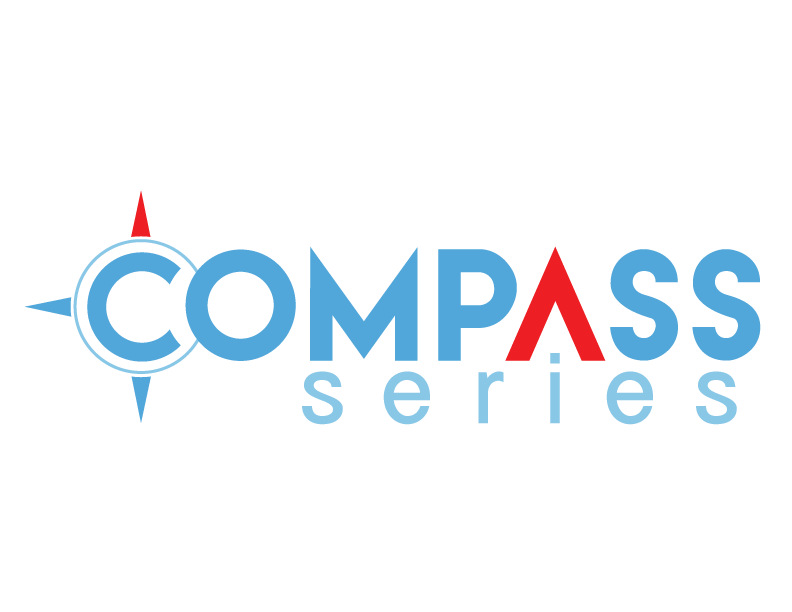 For Adults & Youth
THE COMPASS SERIES IS…
Transformative Leadership Learning Program
Customizable Hybrid Learning 
Leadership Path to Unlock Agility and Flexibility
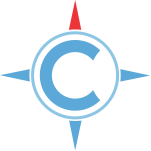 OUR LEADERSHIP PATH
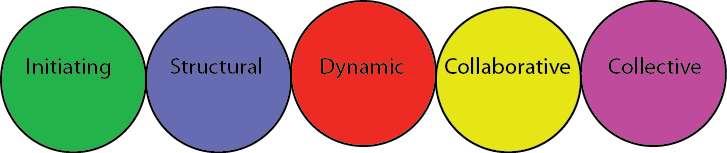 Each of the Five Steps Represents a Worldview and is Associated with Specific Skills and Behaviors
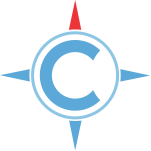 Our Leadership path is…
A Series of Steps of Leadership Growth and Inquiry that Use Pathways to Address the Following Questions:
Where Are We?
Where Do We Want to Be?
How Will We Get There?
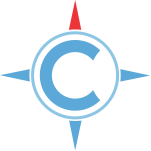 Our Pathways…
Our Pathways address the Burning Issues of Our Time and Offer an Exploration of Values and Beliefs that Support Expanded Thinking and Action.
These Customized Pathways include:
Dignity
Diversity/Inclusion
Teaming
Creativity/Innovation
Thriving
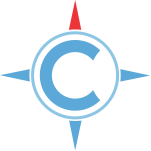 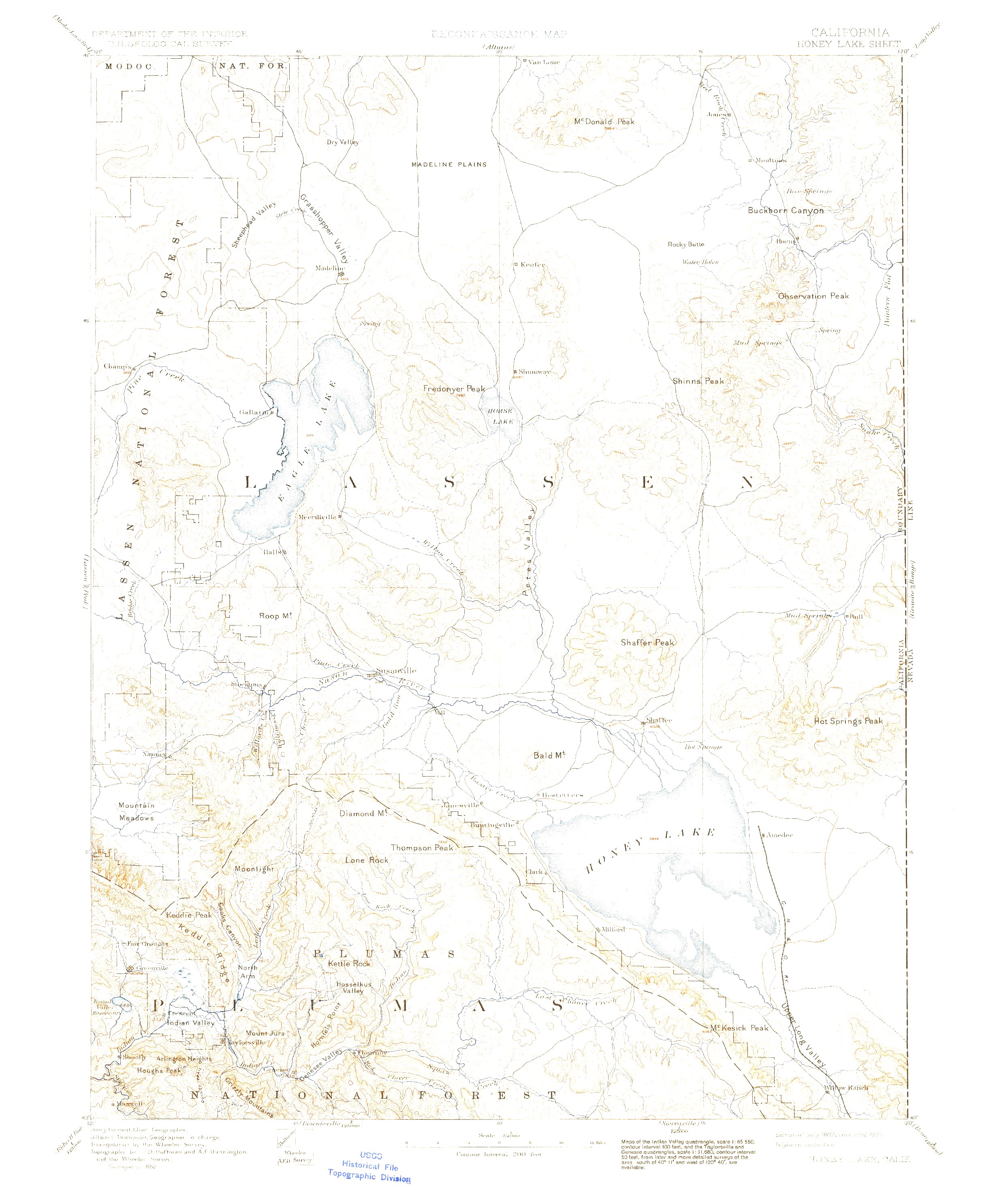 Join Us in Creating Your Roadmap
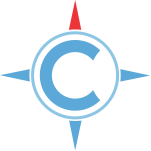 App
App
Personal Leadership Path for managing complexity
Hybrid Learning Program
Tracking Progress
Readiness
For Growth and Self-Discovery
Who Do I 
Want To Be?
How Do I 
Get There?
Who Am I?
Face to Face
Passion for the Future
Skills and 
Competencies
Extraordinary
 Results
Action Plan and Strategy Statement
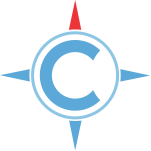 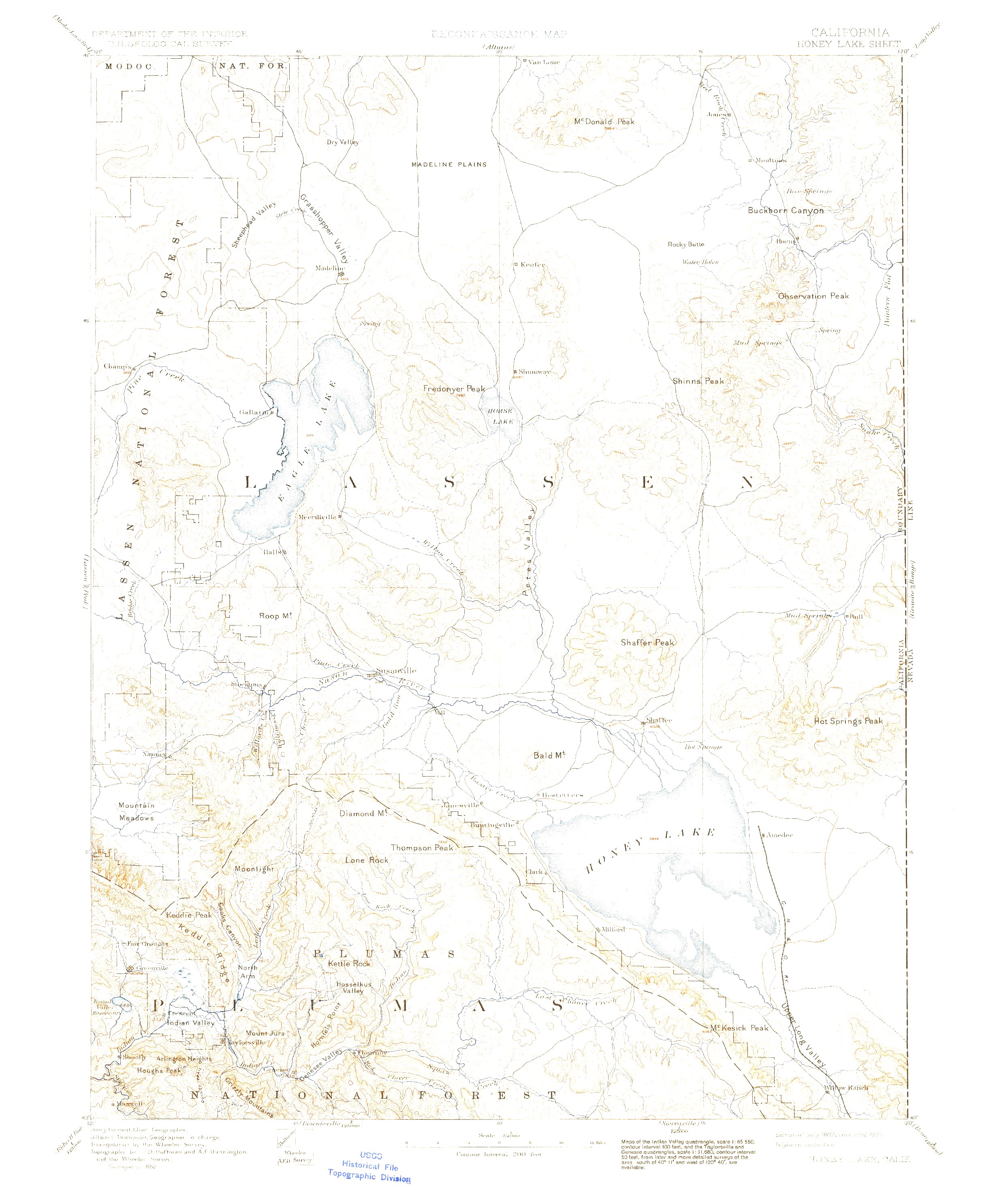 Contact Information:
suzanne@svscs.com
(707) 738-9539
http://www.svscs.com/
SVS Consulting Services
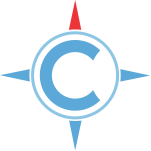 Leadership & Organizational Development for Individuals, Teams and Organizations
Copyright © 2014-2017 Martin Hall & Suzanne Van Stralen. All rights Reserved